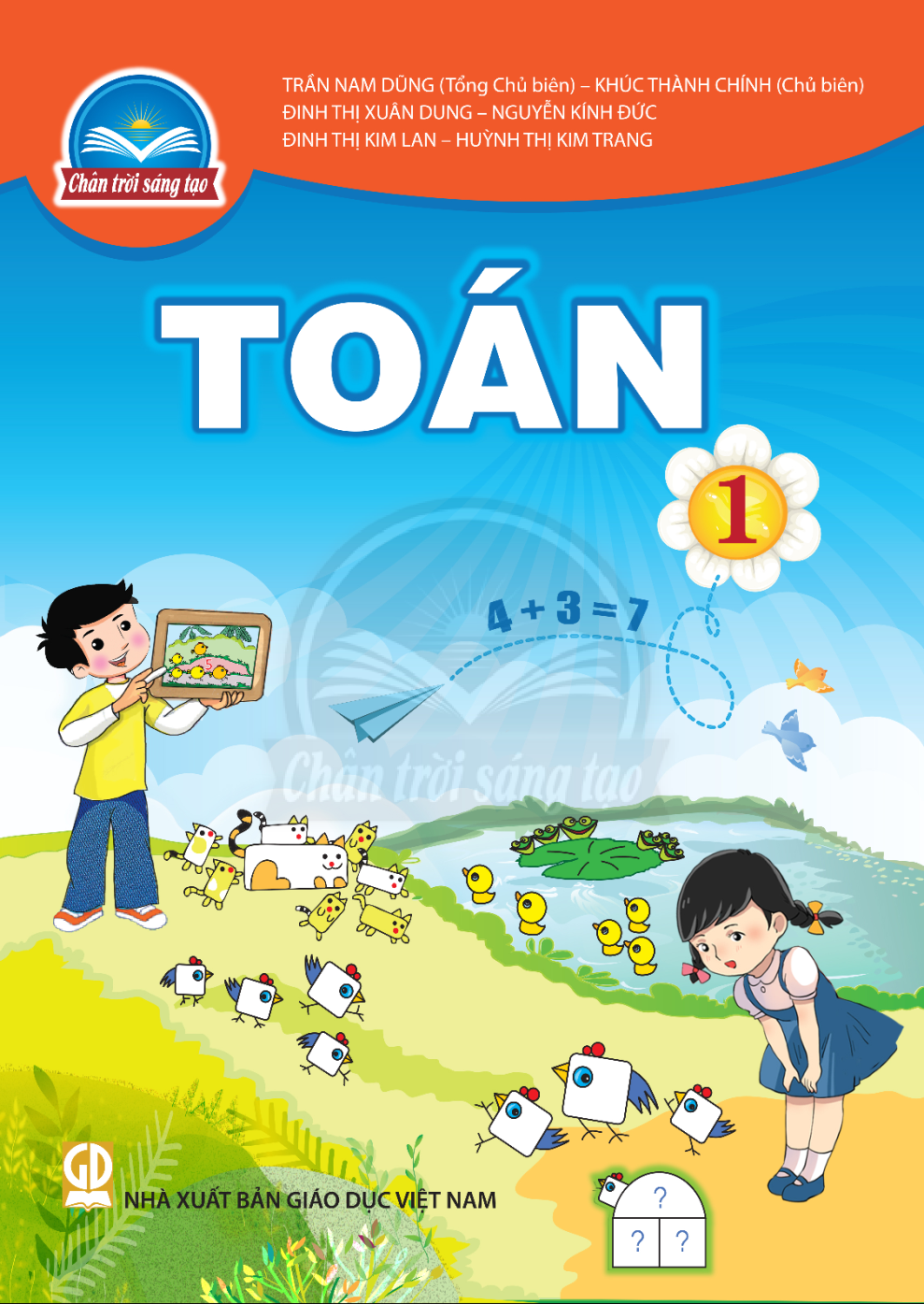 Chuû ñeà 2:
Caùc soá ñeán 10
Baøi 12: 
Soá 10 ( tieát 2)
trang 48
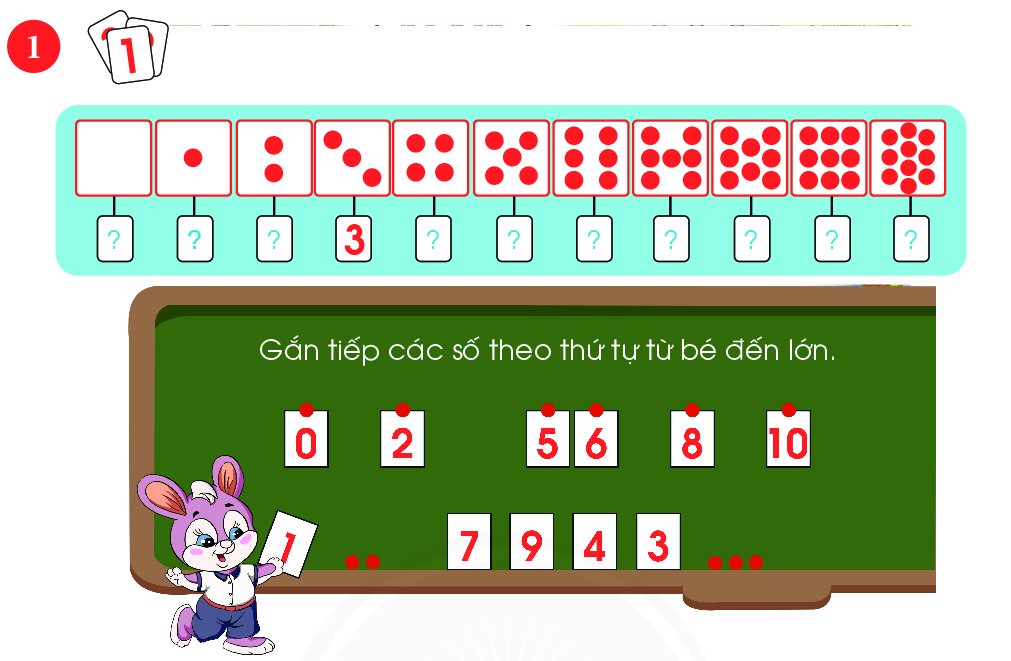 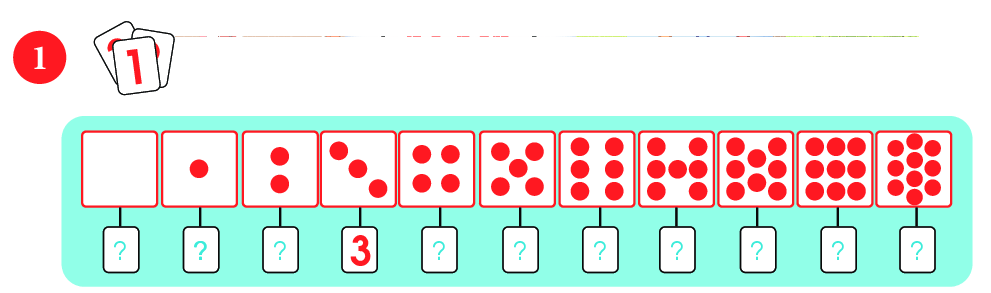 9
7
2
4
5
1
8
0
6
10
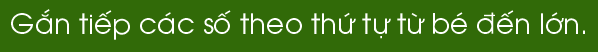 2
6
5
8
0
10
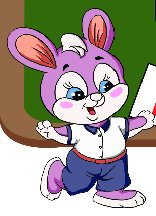 1
7
3
9
4
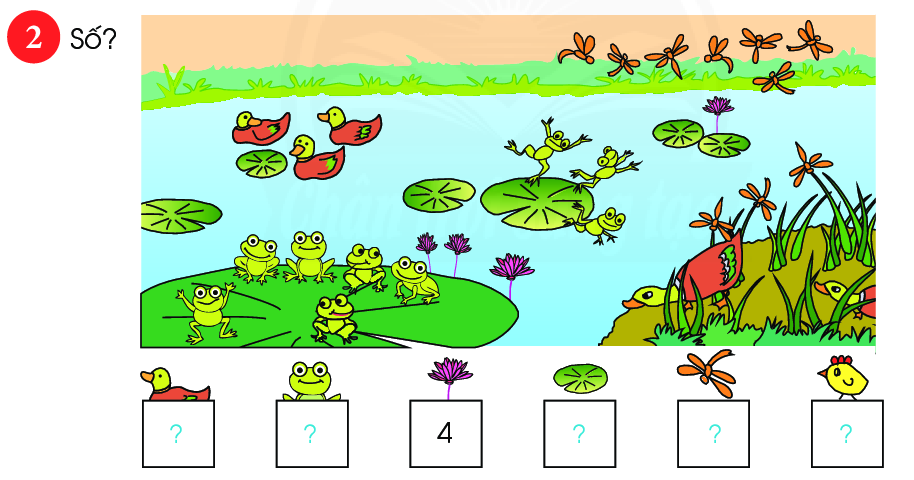 10
9
0
7
4
5
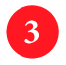 99999
99999
0
10
0
9
9
5
10
5
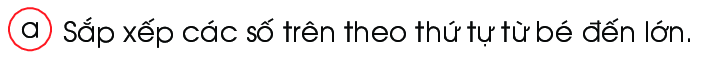 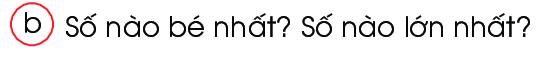 Chaøo taïm bieät caùc em